The Comerica U.S. Economic Outlook    Reflation, The Swerve, Reflexivity and The Budget
Robert A. Dye Ph.D. Chief Economist, Comerica Bank
June 2017
Definitions
Reflation


Noun    1. An increase in economic activity and prices
	2. An increase in the supply of  money and credit designed 
                 to cause such an increase
Swerve

Verb	Change or cause to change direction abruptly
Noun     An abrupt change of direction.
Reflexivity

Noun     A circular relationship between cause and effect, with the 	cause and the effect affecting one another in a relationship in 	which neither can be assigned as causes or effects.
2
The Diagram
Inventories
Bus. Investment 
Defense Spending
Housing
Consumer
Other Government 
Trade
The Outlook
Auto Sector 
Dollar
Stocks
Oil
Fed Monetary Policy
Reflexivity
Fed Budget Constraints
The Trump Swerve
Expectation of:
Deregulation
Business Friendly Environment
Tax Cuts
Infrastructure Spending
Healthcare Policy
Global Reflation
U.S., China, India, Japan
Europe, Commodity Countries
Global Money Surge
3
U.S. Reflation Metrics Positively Correlated 2016H2-17Q1
M2 pchya, (R)
 S&P 500 pchya (L)
 GDP pchya (R)
 CPI pchya (R)
 Credit % (L)
 Commodities pchya (L)
Sources: BEA, BLS, Federal Reserve, CRB, S&P
4
GDP Forecast: Ongoing Moderate Expansion, Weighing the Trump Bump
Forecast
History
2.6      1.6       2.3     2.7
Sources: BEA, Comerica Bank
5
Labor Metrics Remain Solid
Payroll Employment, avg monthly diff, ths (L)
Unemployment Rate, percent (R)
Sources: BLS, Comerica Bank
6
More Upward Pressure on Wages to Come
Unemployment Rate
Average Hourly Earnings, percent change year ago
Source: BLS
7
Moderating Oil  Prices Means Less Inflation Ahead
Consumer Price Index, pchya (L)
WTI oil price, pchya (R)
Sources: BLS, EIA
8
Interest Rate Outlook, Moderate Increases Through 2018
30-Year FRM
10-Year Treasury Bond
Fed Funds
Sources: Federal Reserve, Comerica Bank
9
2017 Forecast…The 360 View
Downside Risks
Failure of the Trump Agenda
Stock market correction
Global volatility, China, Japan,      	Eurozone/Brexit, Russia, MENA
Higher interest rates 
Housing stalls
Pushback from trade agreements
Strong dollar/weak trade
Terrorist event 
Consumer spending slumps
Upside Risks
Tax reform, personal and corporate
Infrastructure program 
Consumer/business confidence
Business investment 
Wealth effects
Deregulation, including financial
Expansive energy policy w/higher prices
Single-family housing market   
Job growth stays strong
Second leg for autos
10
Mind the Gap
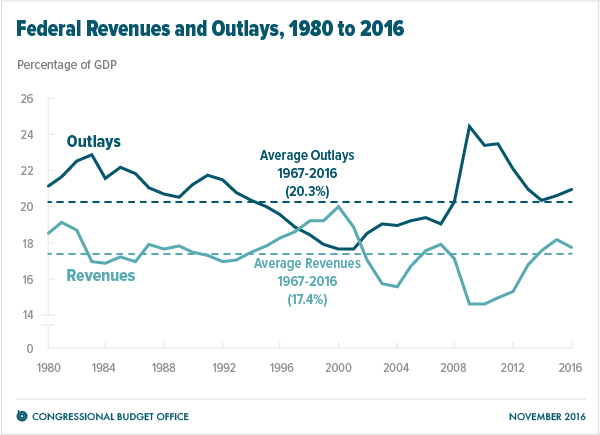 11
A Dire Prediction by the CBO
Source: Congressional Budget Office
12
Robert A. Dye, Chief Economist

Subscribe
www.comerica.com/economics

Follow on Twitter
@Comerica_Econ